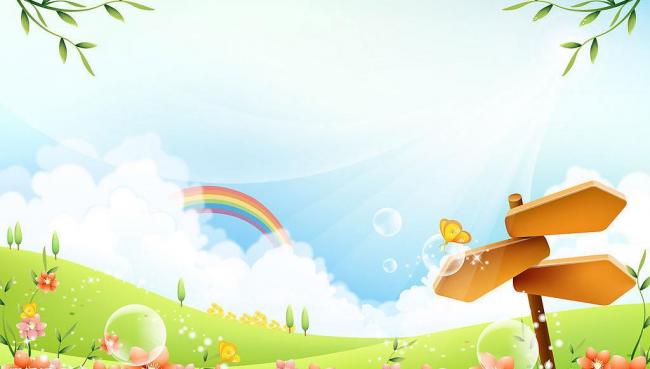 Keát noái tri thöùc vôùi cuoäc soáng
TIEÁNG VIEÄT 1
Khởi  động!
Mình hát lên  nào !
Bài hát : “A, B, C Tiếng Việt”
Mảnh ghép sắc màu
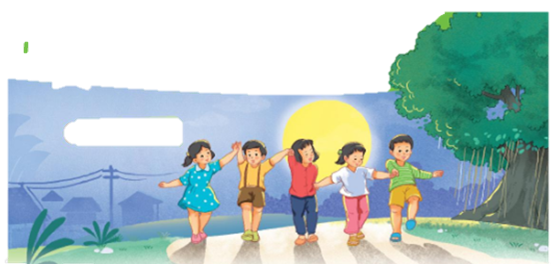 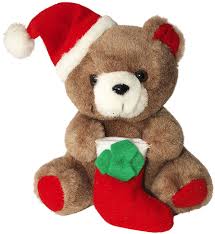 Bµi
D  d     §   ®
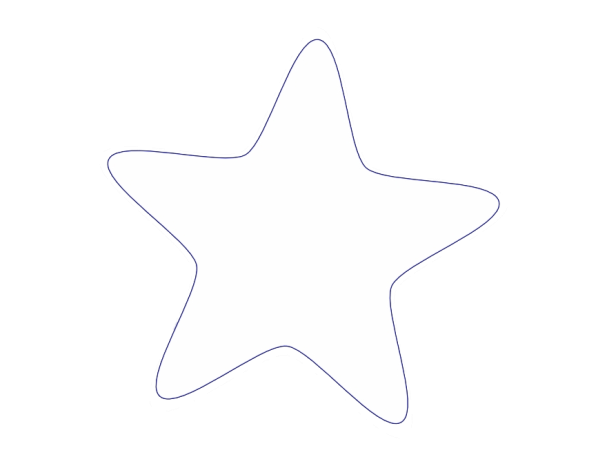 8
TIẾT 1
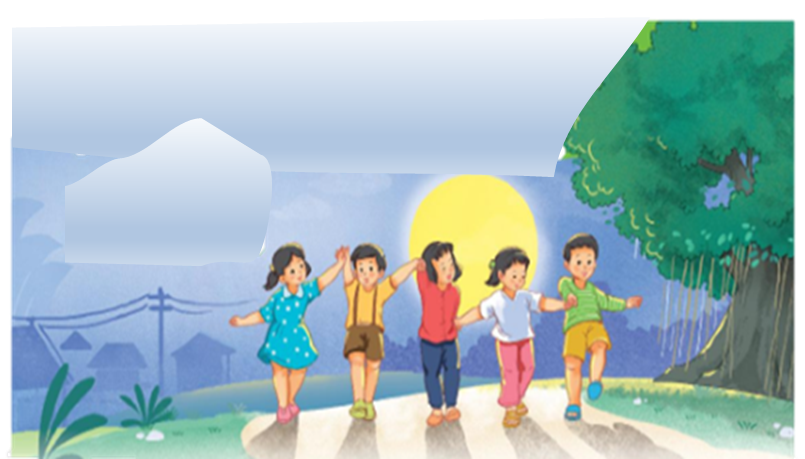 1
NhËn biÕt
­
D­ưíi gèc ®a, c¸c b¹n ch¬i dung d¨ng dung dÎ.
2
§äc
®
d
d
e
®
a
dÎ
d
®a
a
Mình cùng thi tài!
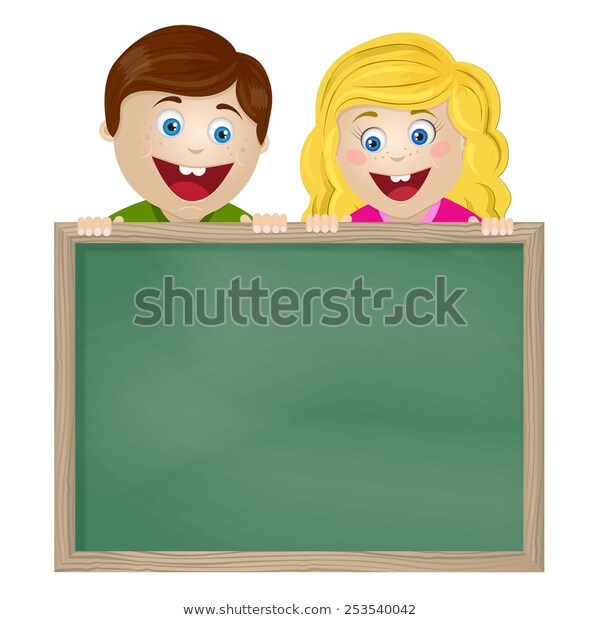 Tạo tiếng mới có âm d, ®
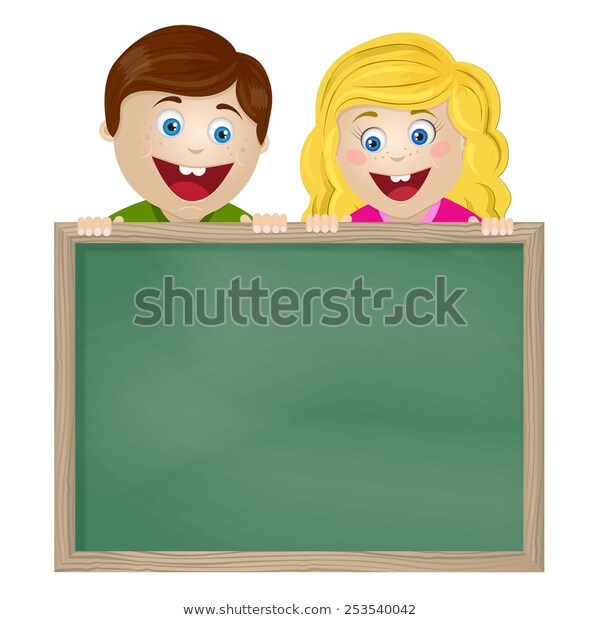 Mình cùng thi tài!
Tạo tiếng mới có âm d,®
.
í
í
d
e
M:   dÎ
dÎ
2
§äc
2
§äc
d
®
d
e
®
a
®a
d
a
dÎ
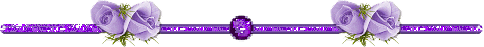 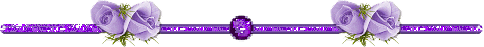 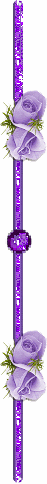 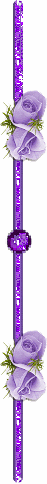 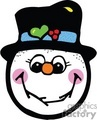 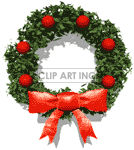 thư gi·n nhÐ!
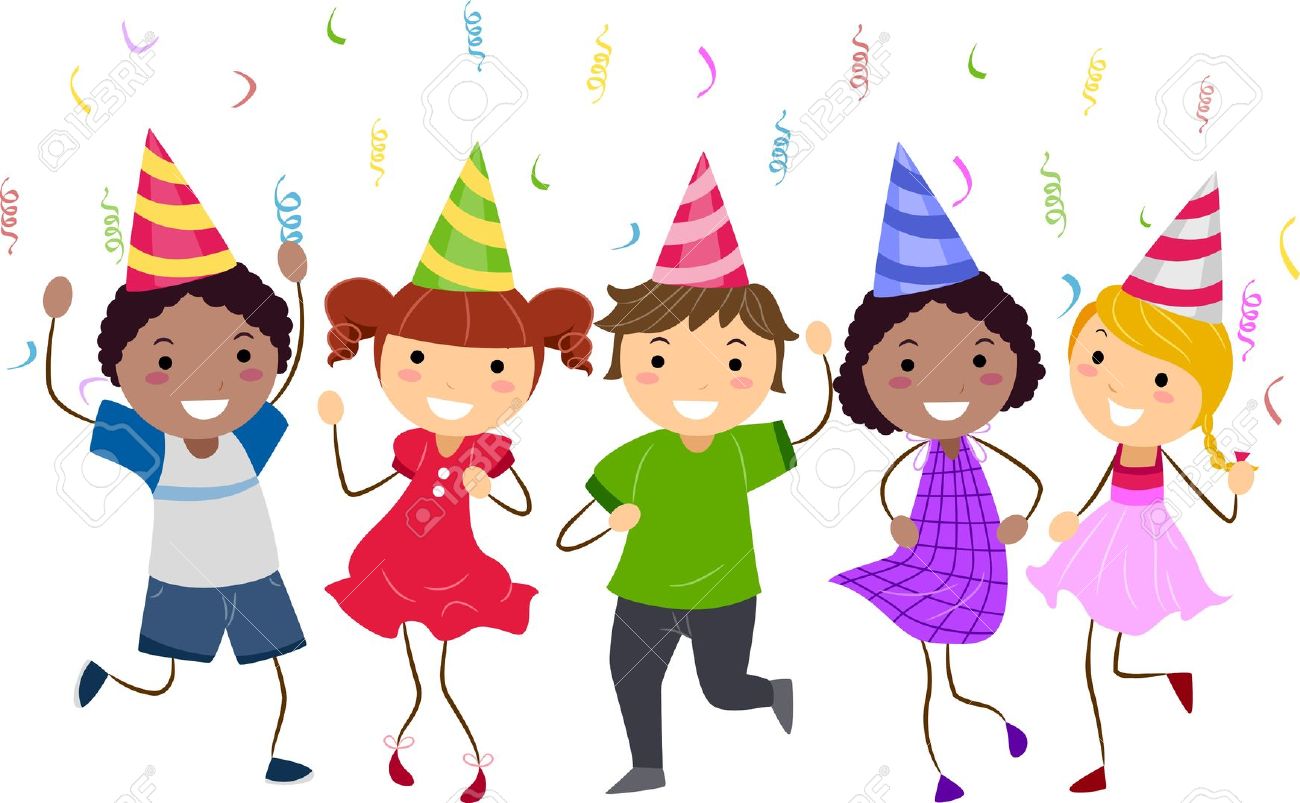 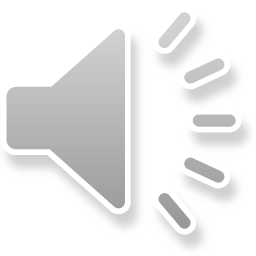 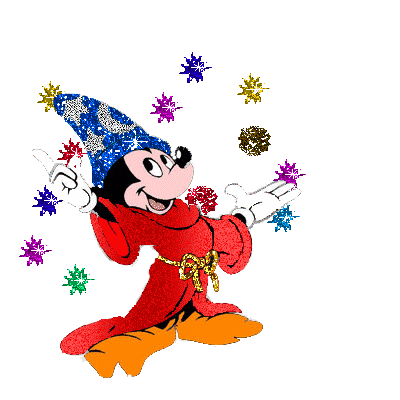 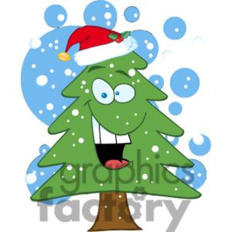 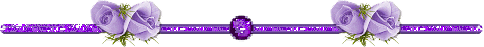 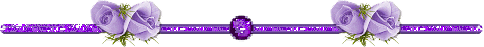 2
§äc
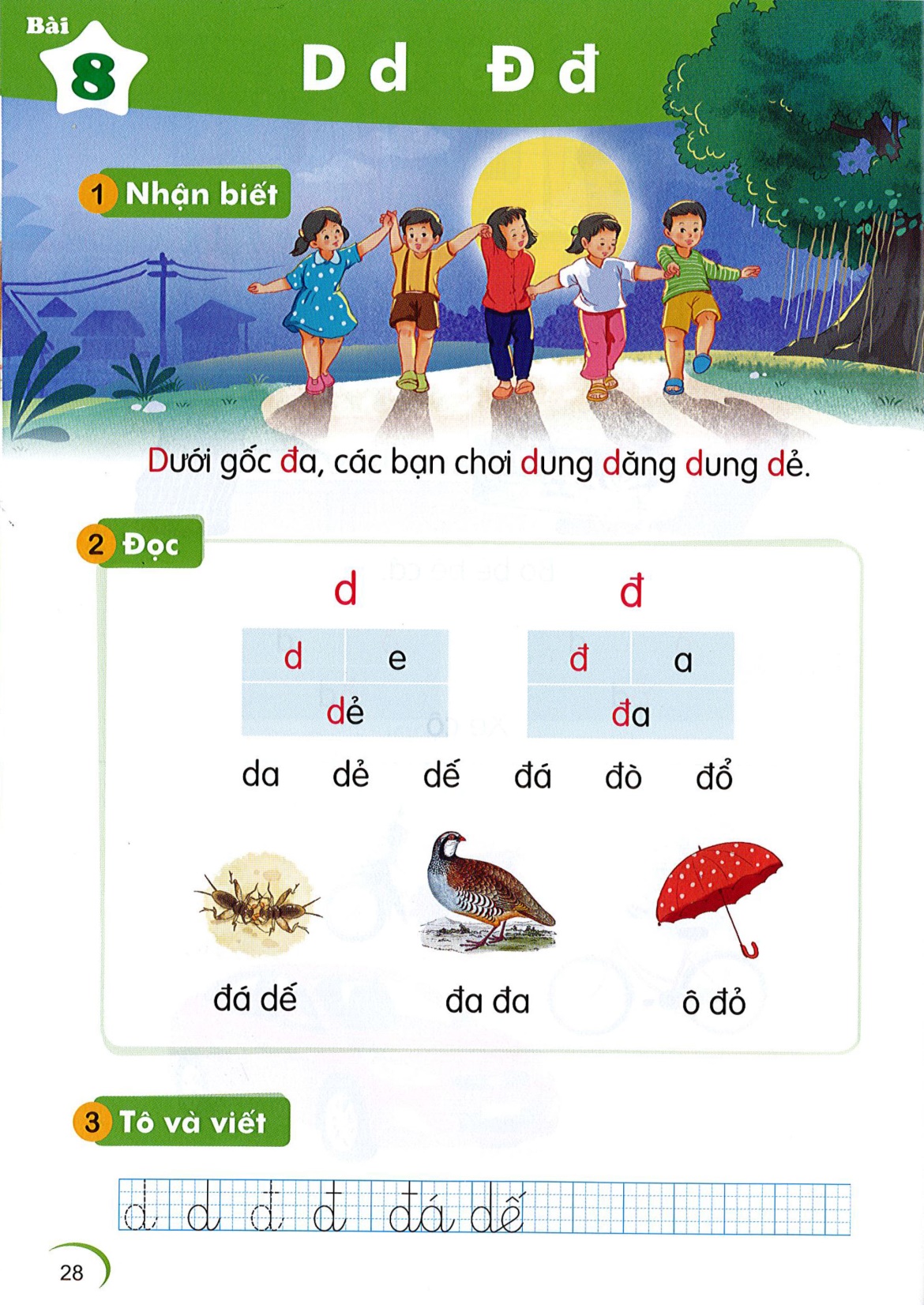 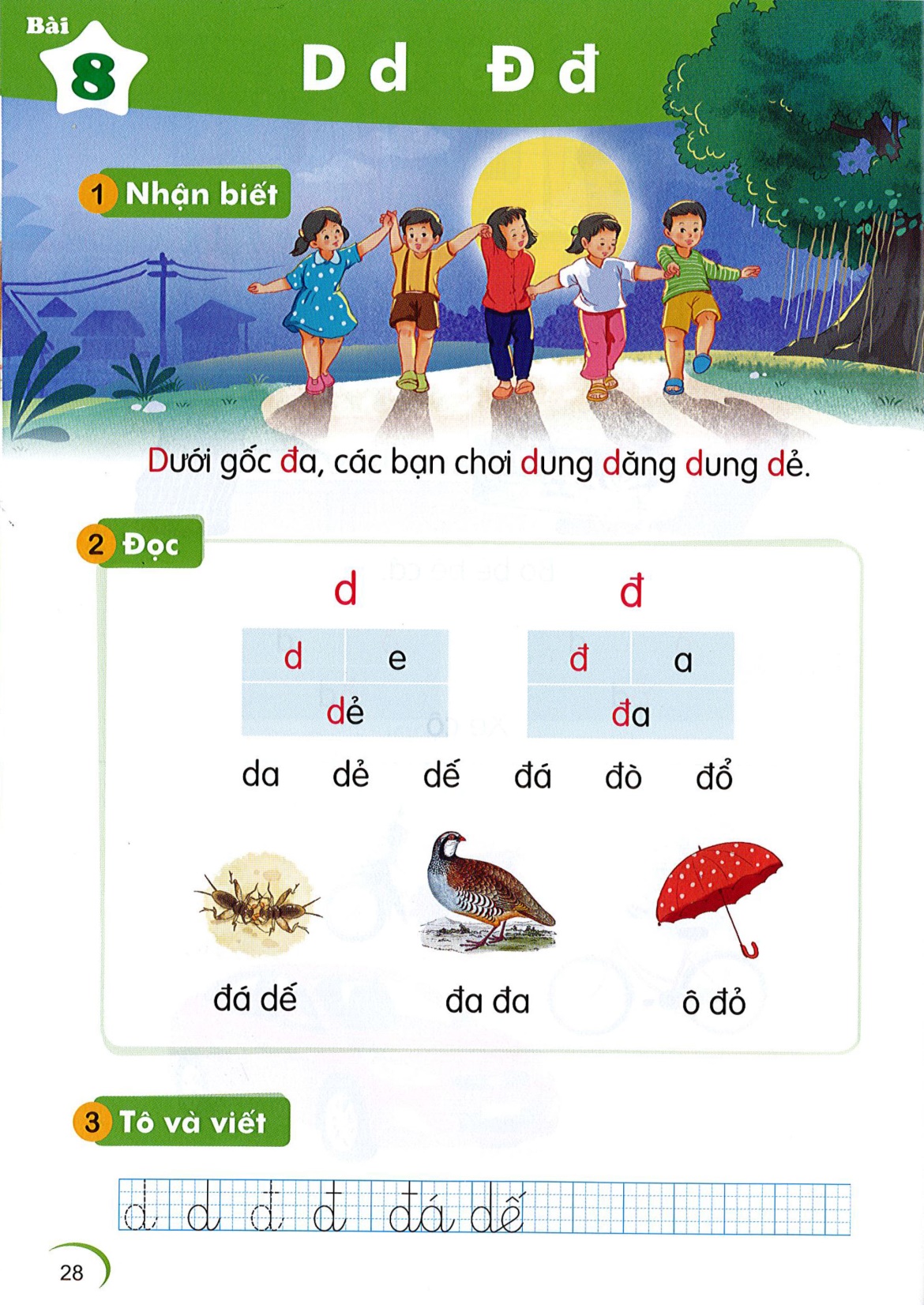 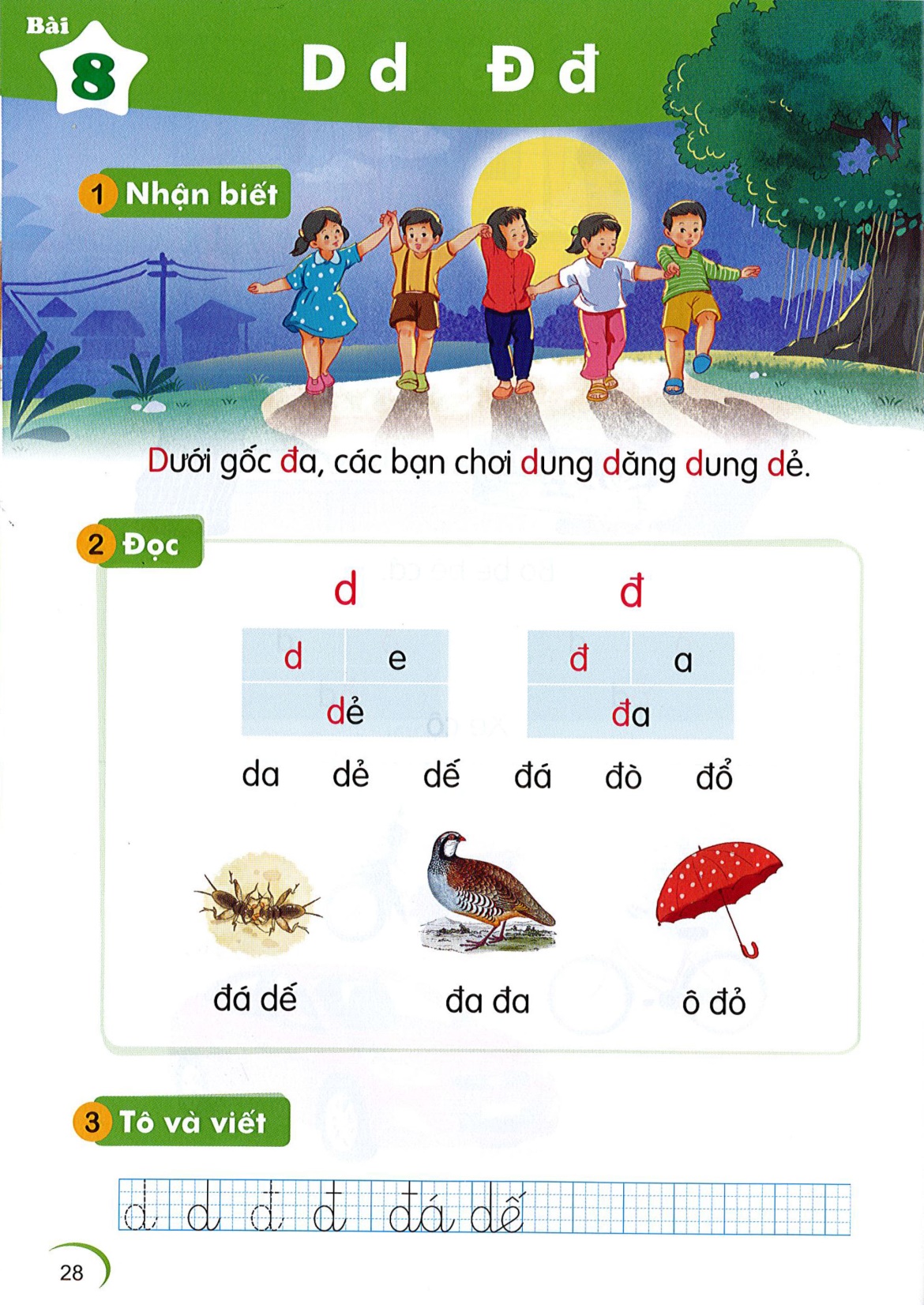 ®a ®a
« ®á
®¸ dÕ
2
§äc
d
®
d
e
®
a
®a
d
a
dÎ
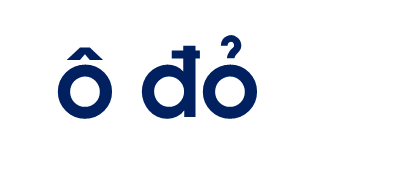 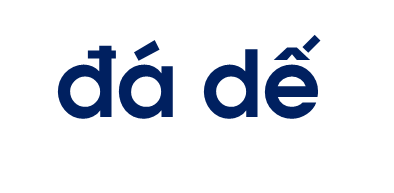 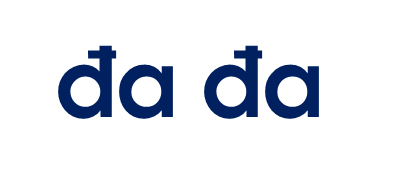 3
ViÕt b¶ng
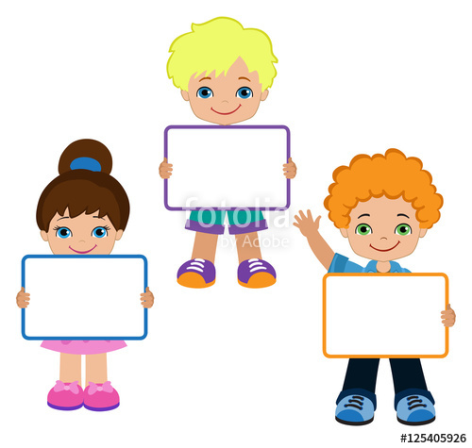 d
ð
ð
3
ViÕt
3
ViÕt
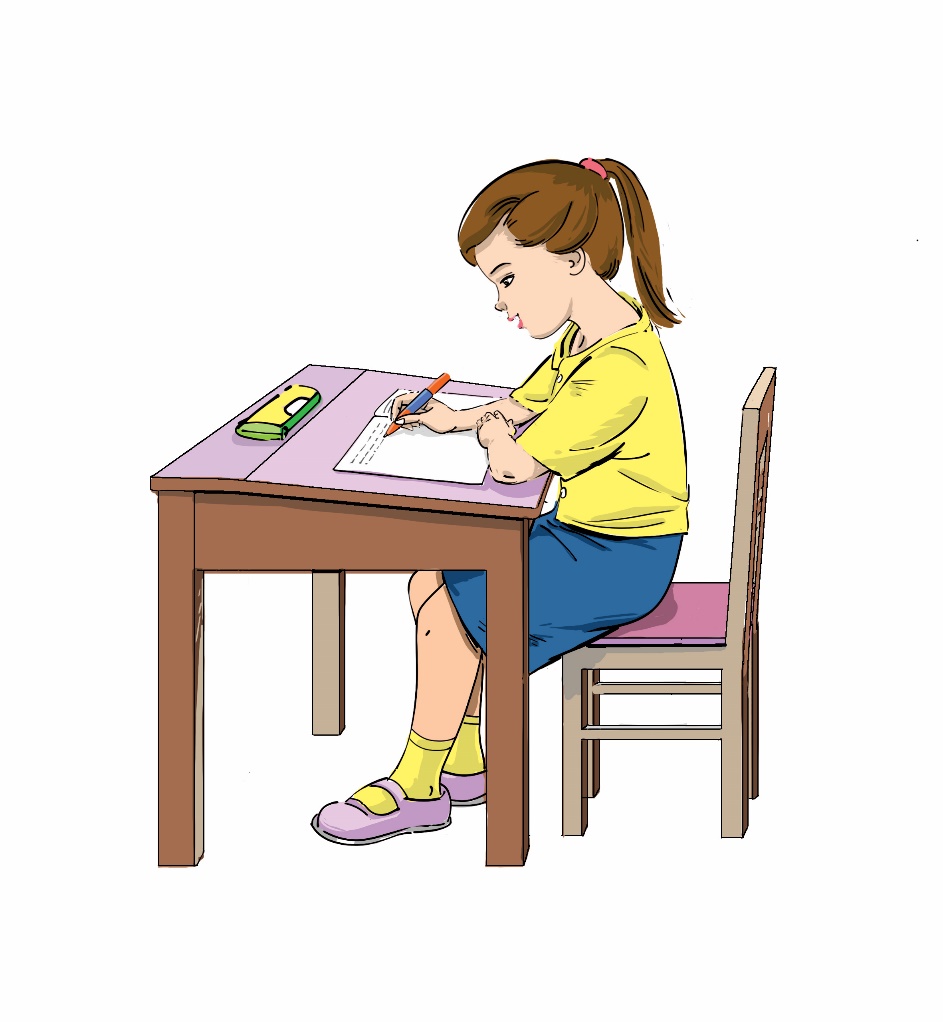 Bµi
D  d     §   ®
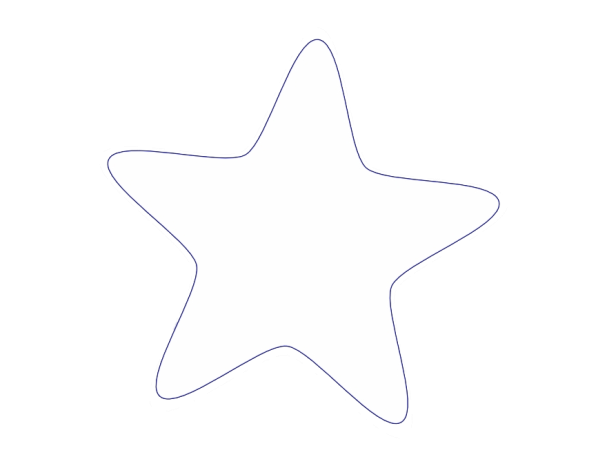 8
TIẾT 2
3
T« vµ viÕt
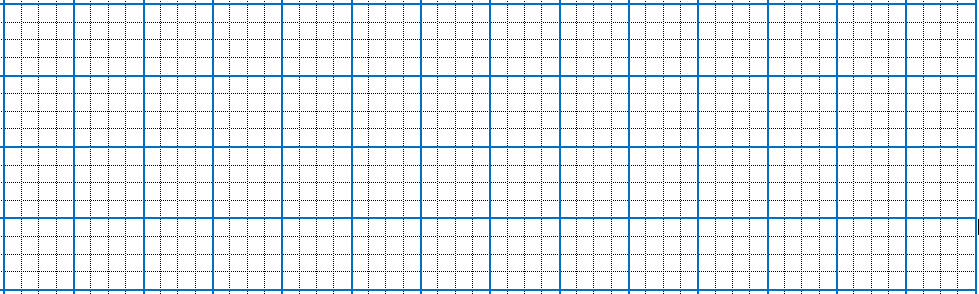 đ
d
đ
đá ΎϏ
d
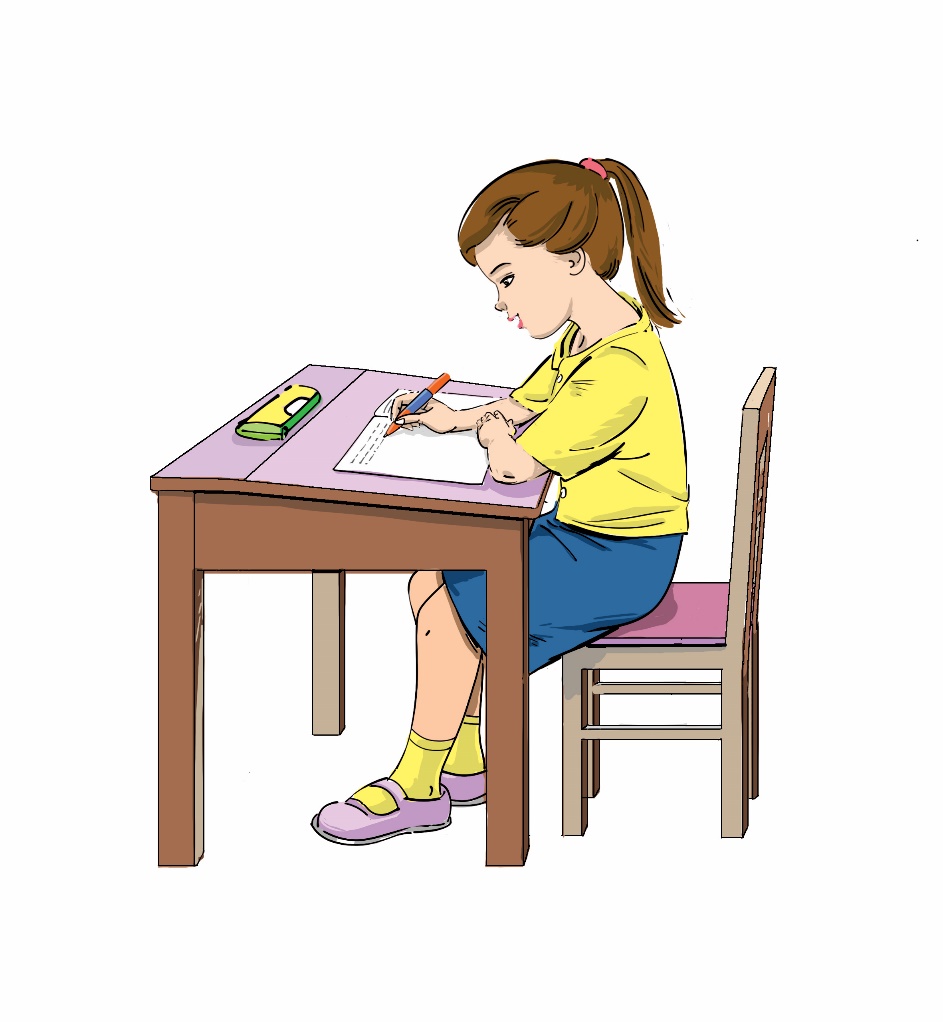 4
§äc
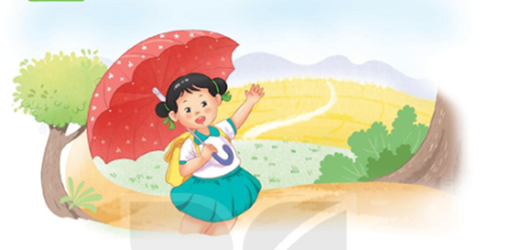 ®
BÐ cã « ®á.
5
Nãi
Chµo hái
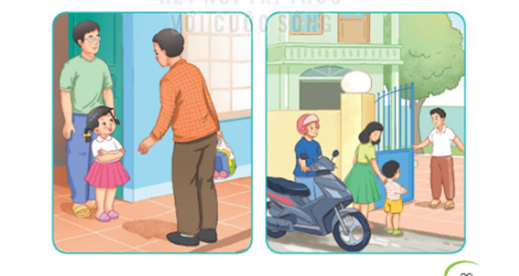 Đọc s¸ch nhÐ!
KÝnh chóc c¸c thÇy c« m¹nh kháe vµ thµnh ®¹t.
Hãy đọc nào !
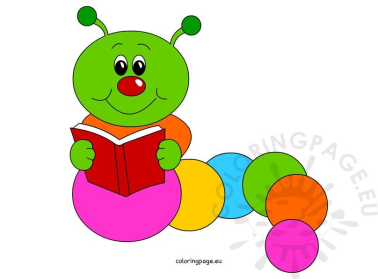 «    ¬    

cæ
.
bè
bé
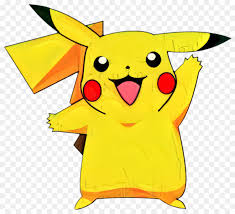 Hãy đọc nào
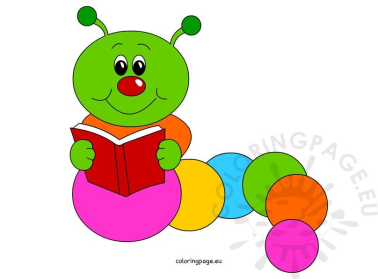 c« bÐ           cæ cß

 Bè cã bÓ c¸.
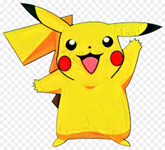 Đố vui !
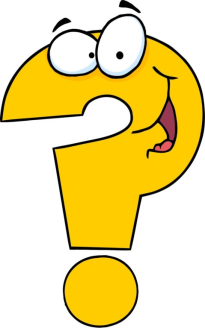 Đố bạn: Tên bộ phận nào trên cơ thể có chứa âm ô?
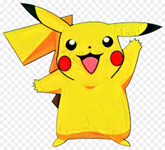 Tìm và đọc to tiếng có chứa âm ô
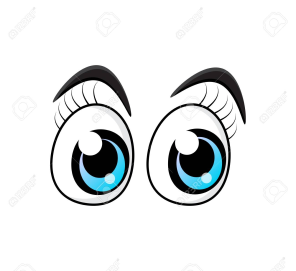 bè
c¸
cæ
xe
thá
c«
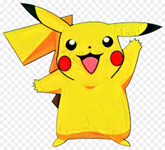